Торжественное открытие образовательного форума «Алтай-Азия 2016»
ЗЕМЛЮКОВ 
Сергей Валентинович
ректор Алтайского государственного университета, 
председатель Совета ректоров вузов Алтайского края и Республики Алтай, д-р юрид. наук, профессор 
(г. Барнаул, Россия)
Абанкина Ирина Всеволодовна, директор Института развития образования Национального исследовательского университета «Высшая школа экономики», канд. пед. наук, профессор
(г. Москва, Россия)
Дюбенкова Марина Владимировна
Заместитель начальника 
Главного управления образования и науки Алтайского края
(г. Барнаул, Россия)
Сазонов Евгений Александрович
заместитель председателя, директор департамента по науке и образованию Межрегиональной ассоциации экономического взаимодействия субъектов РФ «Сибирское соглашение»,
канд. ист. наук, доцент
(г. Новосибирск, Россия)
Пустовой Николай Васильевич 
Председатель Совета ректоров вузов Сибирского федерального округа, 
д-р техн. наук, профессор, заслуженный деятель науки РФ
(г. Новосибирск, Россия)
Чугуев Михаил ВитальевичГлавный федеральный инспектор в Алтайском крае(г. Барнаул, Россия)
Караваева Евгения Владимировна исполнительный директор Ассоциации классических университетов России,
 канд. физ.-матем. наук, доцент
(г. Москва, Россия)
Каменская Елена Борисовна
научный сотрудник Института научной теории Международного исследовательского центра 
г. Зальцбурга,
д-р философии 
(г. Зальцбург, Австрия)
Основные темы Форума:
- глобальная конкуренция и стратегии развития вузов в Евразийском образовательном пространстве;
-     международные стандарты и современные подходы к гарантии качества образования;
-    процессы интеграции вузов: российский и зарубежный опыт;
образовательная деятельность современного университета: новые парадигмы и взгляд в будущее;
электронное обучение в непрерывном образовании: новые вызовы и лучшие практики
Глебова Любовь Николаевна
 руководитель Федерального агентства по делам Содружества Независимых Государств, соотечественников, проживающих за рубежом, и по международному гуманитарному сотрудничеству
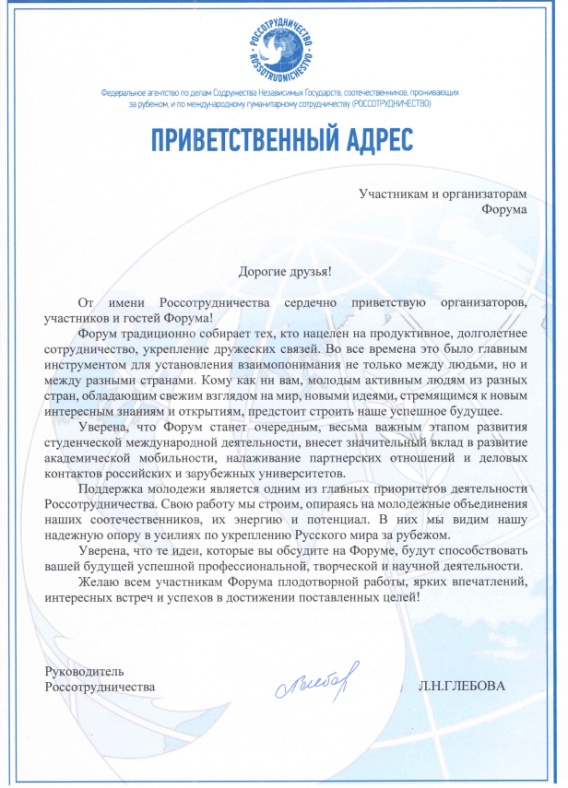 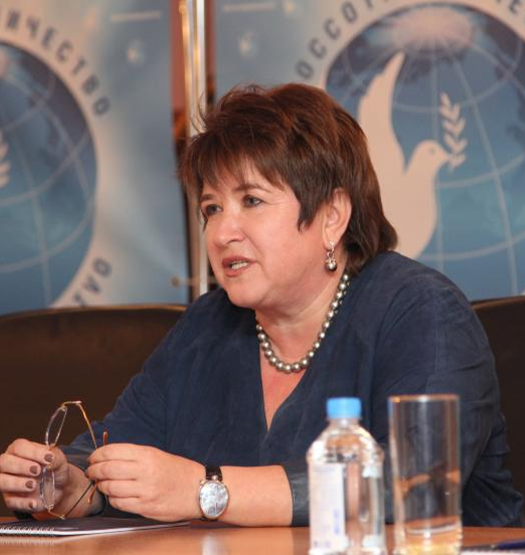 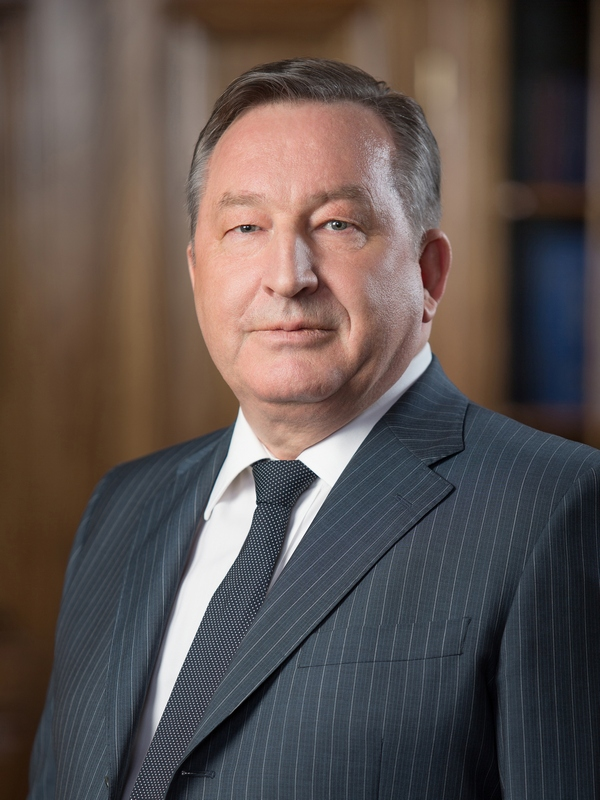 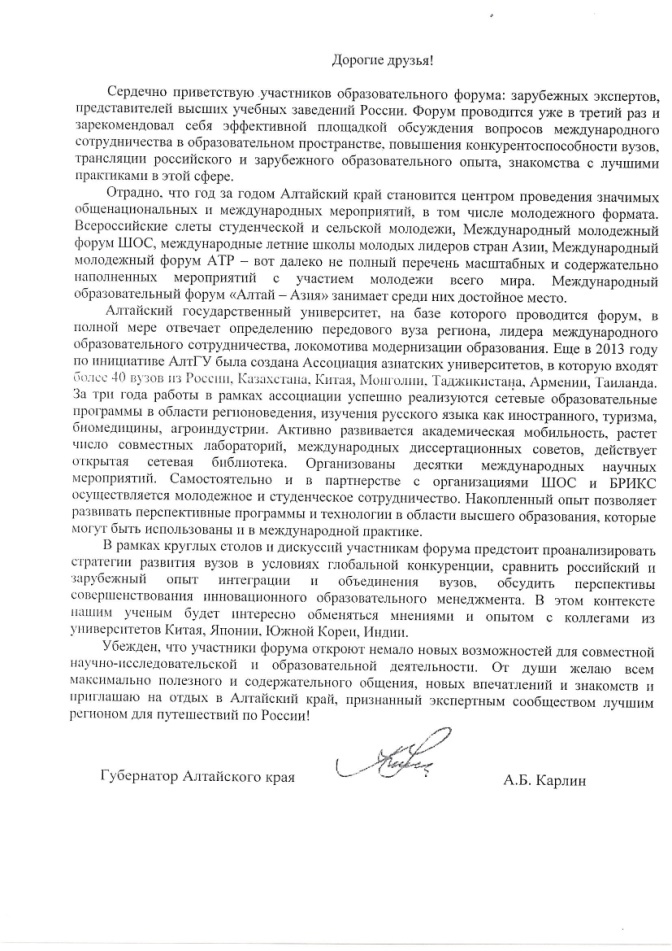 Карлин Александр Богданович
Губернатор Алтайского края
(г. Барнаул, Россия)
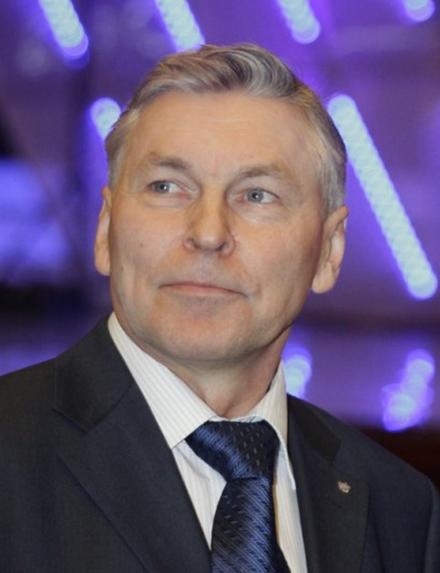 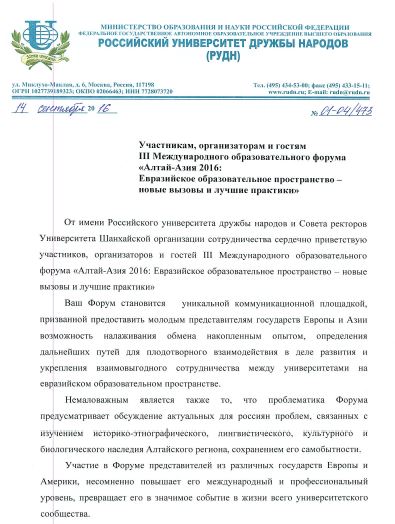 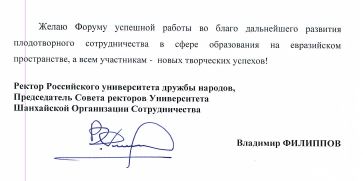 Филиппов Владимир Михайлович
Ректор Российского университета дружбы народов, председатель Совета ректоров Университета Шанхайской Организации Сотрудничества
Д-р физ.-мат. наук, профессор
(г. Москва, Россия)
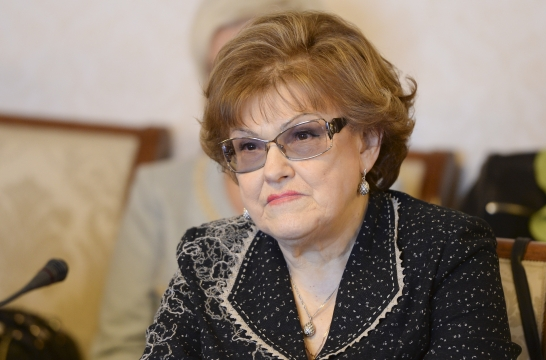 Вербицкая Людмила Алексеевна
Президент Российской академии образования,
д-р филолог. наук, профессор 
(г. Москва, Россия)
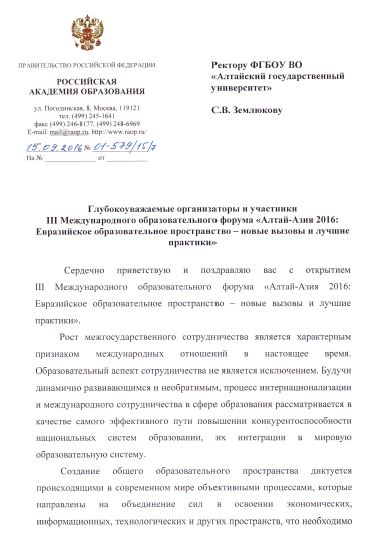 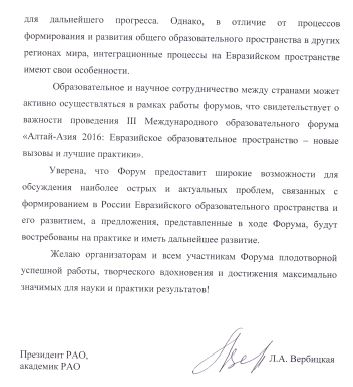 Вербицкая Людмила Алексеевна
Президент Российской академии образования,
д-р филолог. наук, профессор 
(г. Москва, Россия)
Абанкина Ирина Всеволодовна, директор Института развития образования Национального исследовательского университета «Высшая школа экономики», канд. пед. наук, профессор
(г. Москва, Россия)
Сравнительный анализ финансирования университетов в странах Европы, Азии и России
Аничкин Евгений Сергеевич
первый проректор по учебной работе Алтайского государственного университета, 
д-р юрид. наук, доцент 
(г. Барнаул, Россия)

Модернизация высшего образования в центрально-азиатских странах: тенденции, проблемы и решения
Караваева Евгения Владимировна исполнительный директор Ассоциации классических университетов России,
 канд. физ.-матем. наук, доцент
(г. Москва, Россия)
Формирующаяся Национальная система квалификаций России: новые возможности или новые барьеры для гармонизации российского образования с глобальными образовательными системами?
Каменская Елена Борисовна
научный сотрудник Института научной теории Международного исследовательского центра г. Зальцбурга,
д-р философии 
(г. Зальцбург, Австрия)
Создание эффективной системы качества в вузе: стратегические вопросы
Зима Елена Алексеевна 
член рабочих групп при Министерстве образования и науки РФ, эксперт Ассоциации классических университетов России, проректор по учебной работе Новосибирского государственного университета архитектуры, дизайна и искусств, доцент,  канд. техн. наук 
(г. Новосибирск, Россия)

Реализация в России совместных (сетевых) образовательных программ с зарубежными университетами: вопросы нормативно-правового регулирования
Мотова Галина Николаевна,
главный редактор журнала «Аккредитация в образовании»,
 д-р пед. наук, профессор
(г. Йошкар-Ола, Россия)

Международные стандарты и современные подходы к оценке качества образования
Кумар Гупта
научный сотрудник университета 
им. Джавахарлала Неру 
(г. Нью-Дели, Индия)

Роль международных академических обменов в Азии: проблемы и перспективы